ОСОБЕННОСТИ ПРИЕМНОЙ КАМПАНИИ в 2025 г.
ИЗМЕНЕНИЯ в 2025 году
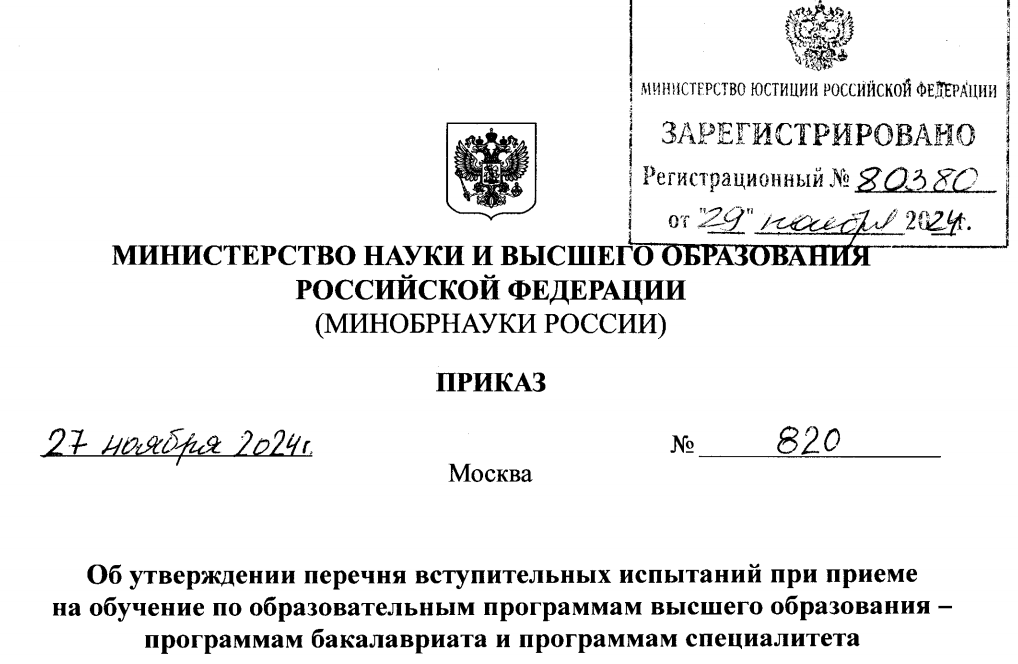 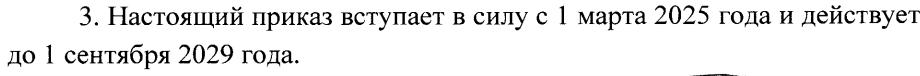 ВЫБОР ЕГЭ в 2025 году
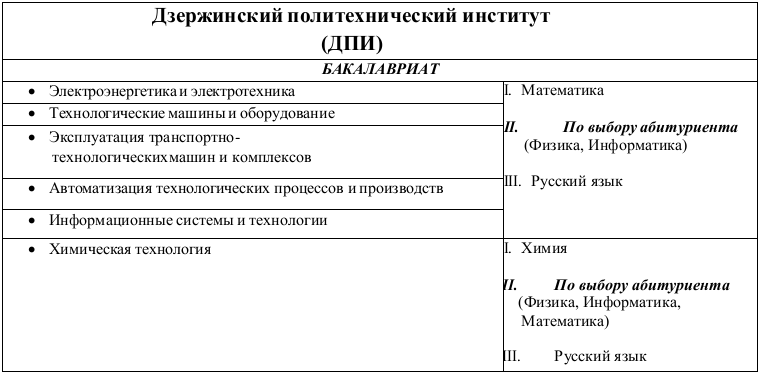 Примеры ЕГЭ 2025 в других вузах
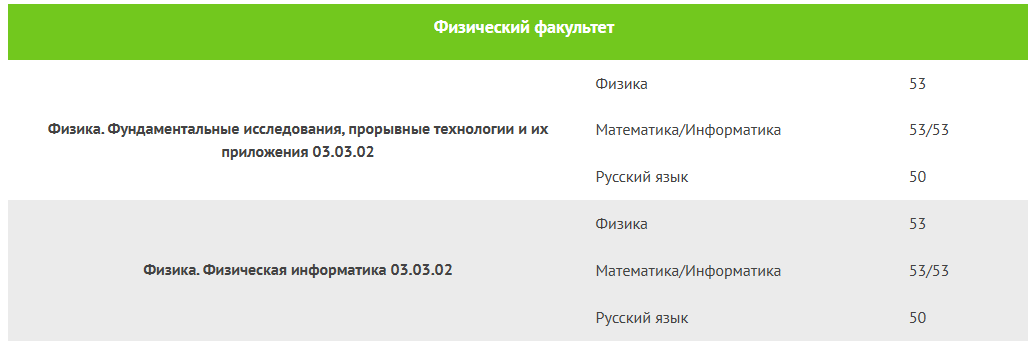 Новосибирский государственный университет
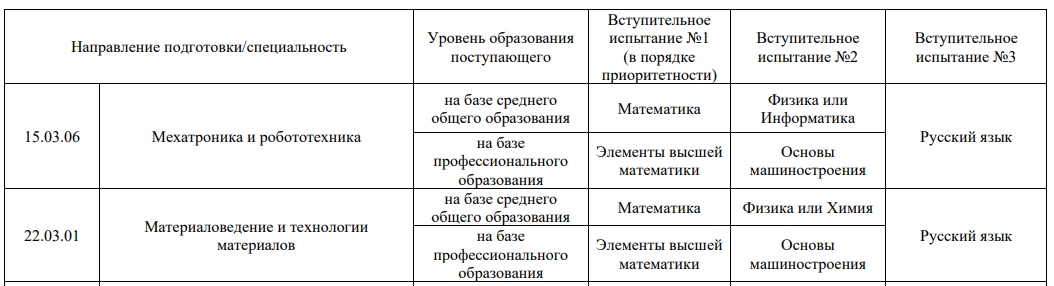 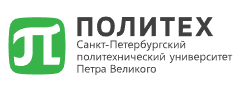 Минимальные пороговые баллы в 2025 г. при поступлении на направления бакалавриата
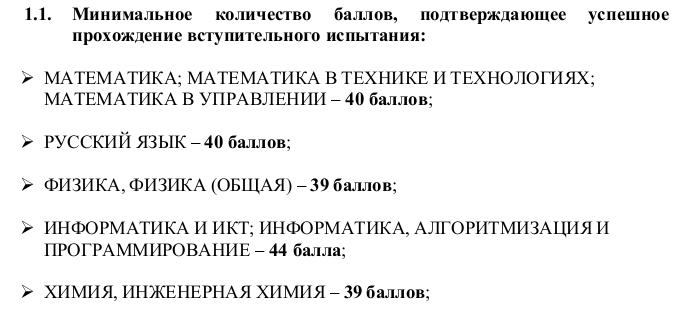 Количество мест для приема
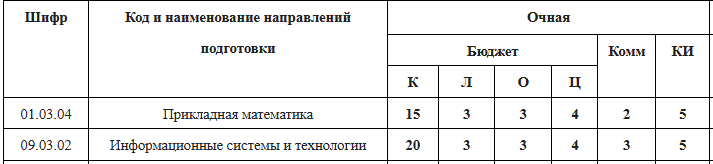 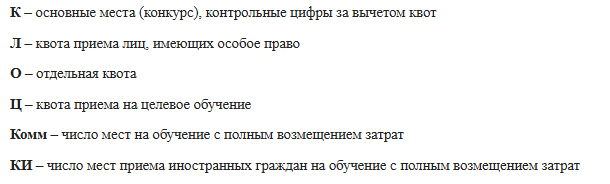 Целевое обучение
Заявка от предприятий (указанных  в  части  1  статьи  71.1 
Федерального  закона  N  273-ФЗ) на Единой  цифровой  платформе  в  сфере  занятости  и трудовых  отношений  "Работа  в  России"
Поступающий подает заявление о приеме в Университет 
в соответствии с предложением
Университет зачисляет поступающих на места в пределах целевой квоты в количестве,  не  превышающем  количества  договоров,  указанного  заказчиками
Особая квота
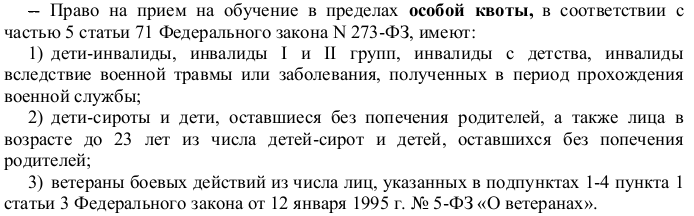 Отдельная квота
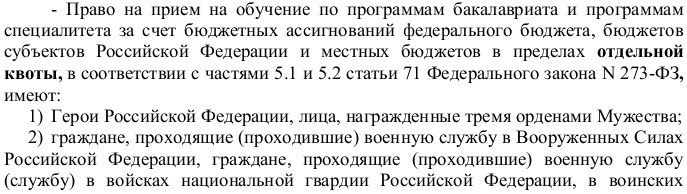 ...
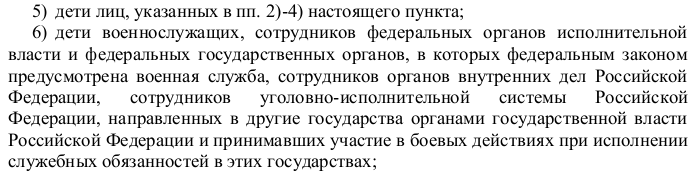 Календарь абитуриента 2025
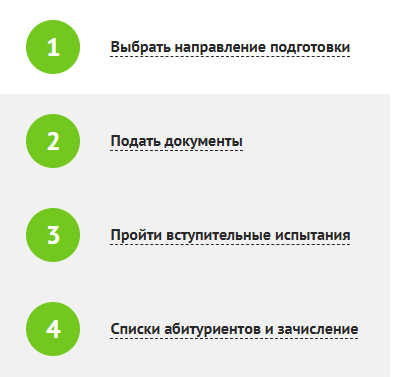 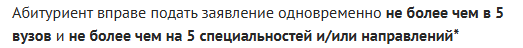 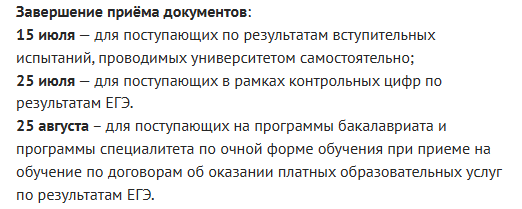 Календарь абитуриента 2025
а) публикация конкурсных списков 
- 27 июля 2025 года;
б) приоритетный этап зачисления:
день завершения представления согласия на зачисление  -  1 августа  2025 года 
(до 12:00 по московскому времени);
издание приказов о зачислении 
3 августа 2025 года;
в) основной этап зачисления:
день завершения представления согласия на зачисление  -  5 августа  2025 года
 (до 12:00 по московскому времени);
издание приказов о зачислении 
 7 августа 2025 года
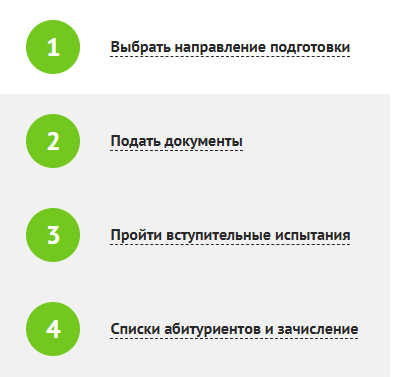 !
Календарь абитуриента 2025
Дополнительный прием на обучение проводится:
однократно  на  места  в  рамках  контрольных  цифр  приема 

 (в  случае  если количество  незаполненных  мест  в  рамках  контрольных  цифр  приема  по 
конкретному  конкурсному  профилю  и  конкретной  форме  обучения  в  организации 
или филиале менее 10, - по решению Университета);
ВЫБОР ЕГЭ в 2025 году
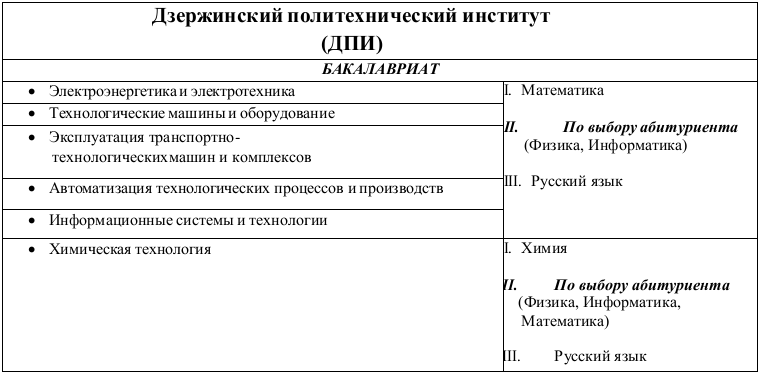 ИНФОРМАЦИЯ О ПРИЕМЕ
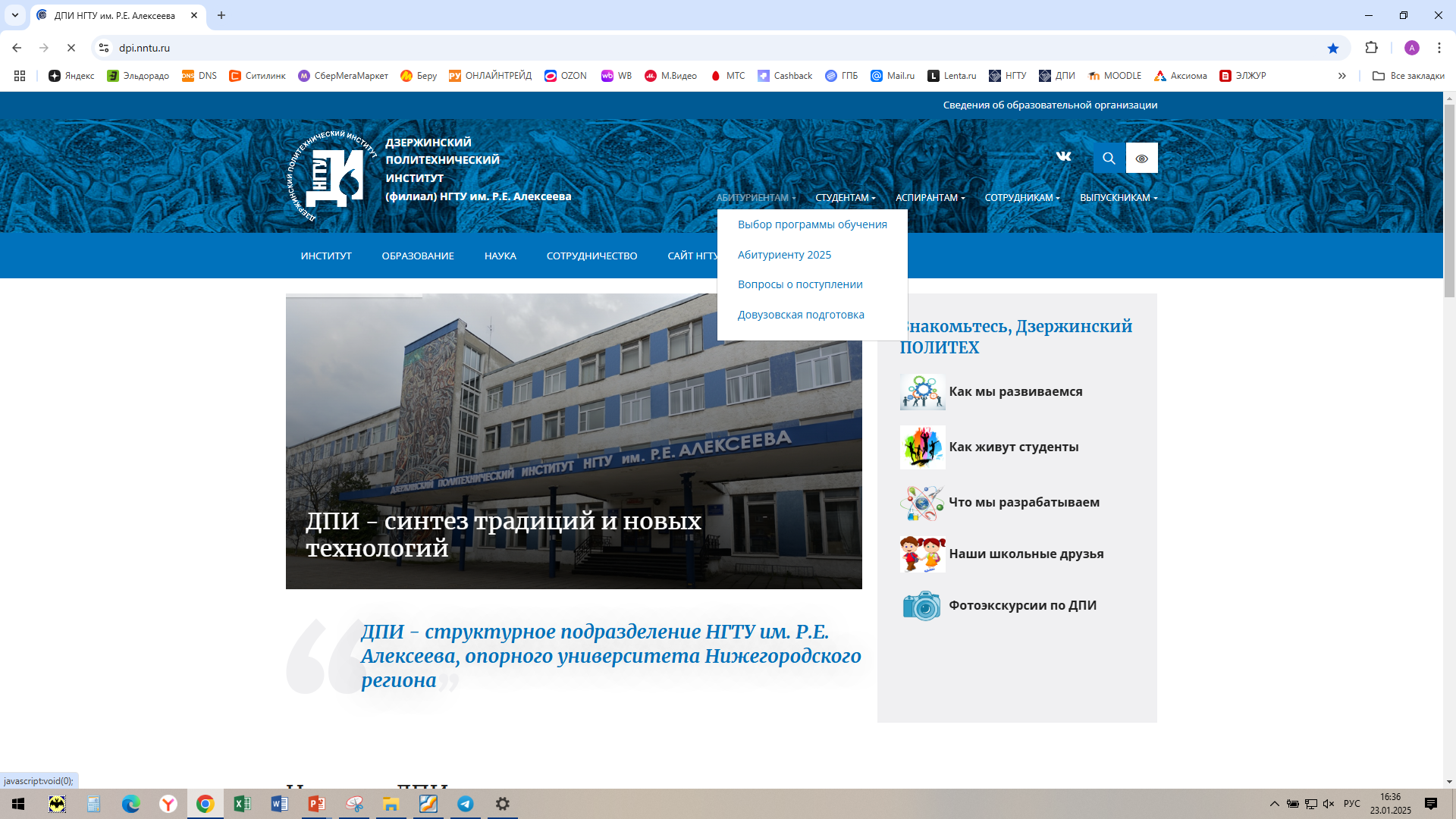 САЙТdpi.nntu.ruтел. 34-23-96